Titre : Comment réagir face au blocage Twitter ?
Dans cette vidéo
Pourquoi signalé un Twitt
Comment signalé un Twitt
Allé plus loin Partagé à sa communauté
Vous êtes tous seul et vous êtes démuni face à un blocage excessif ?
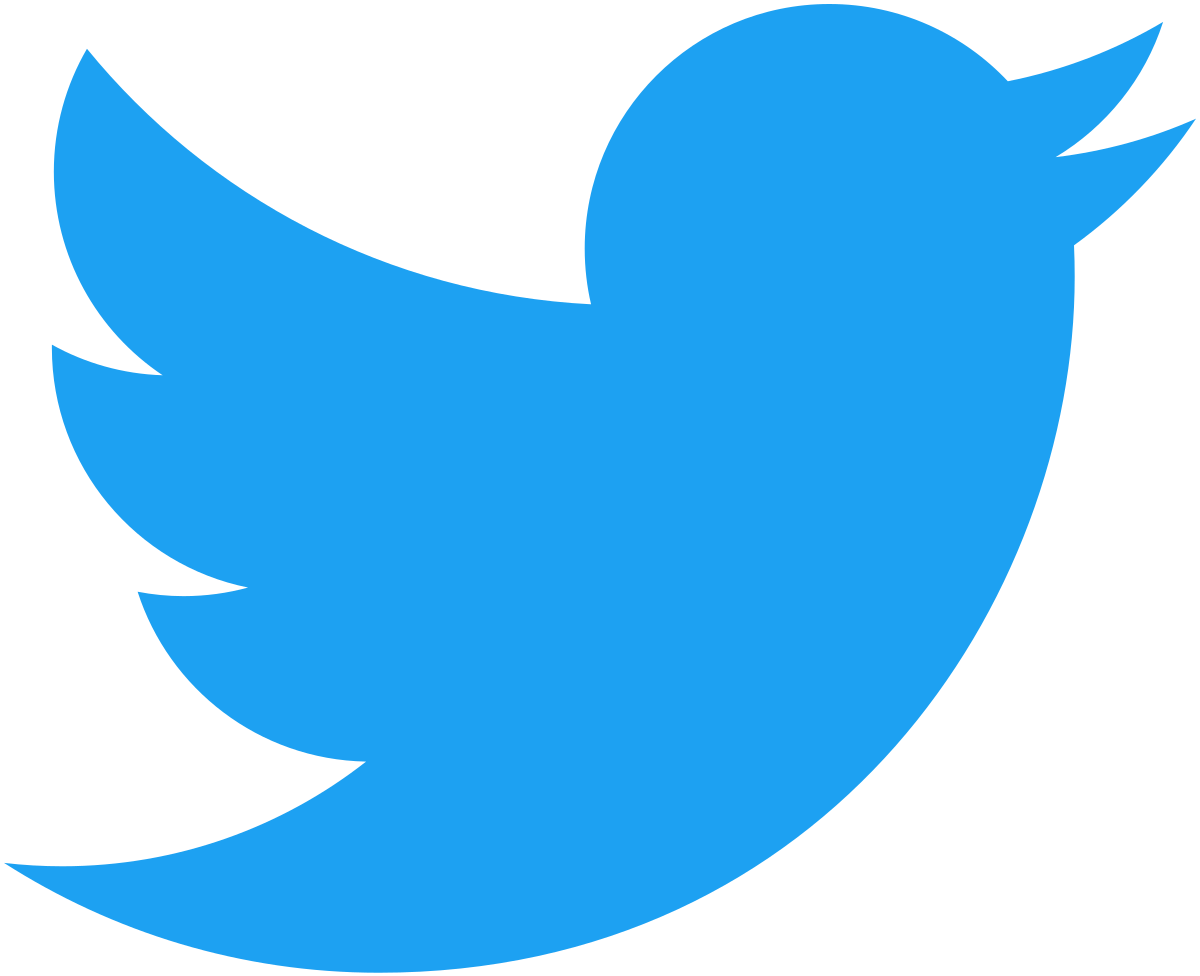 BLOQUE
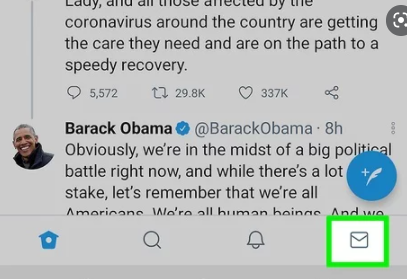 COMMENT AGIR
JUSQUE LA, TOUT VA BIEN
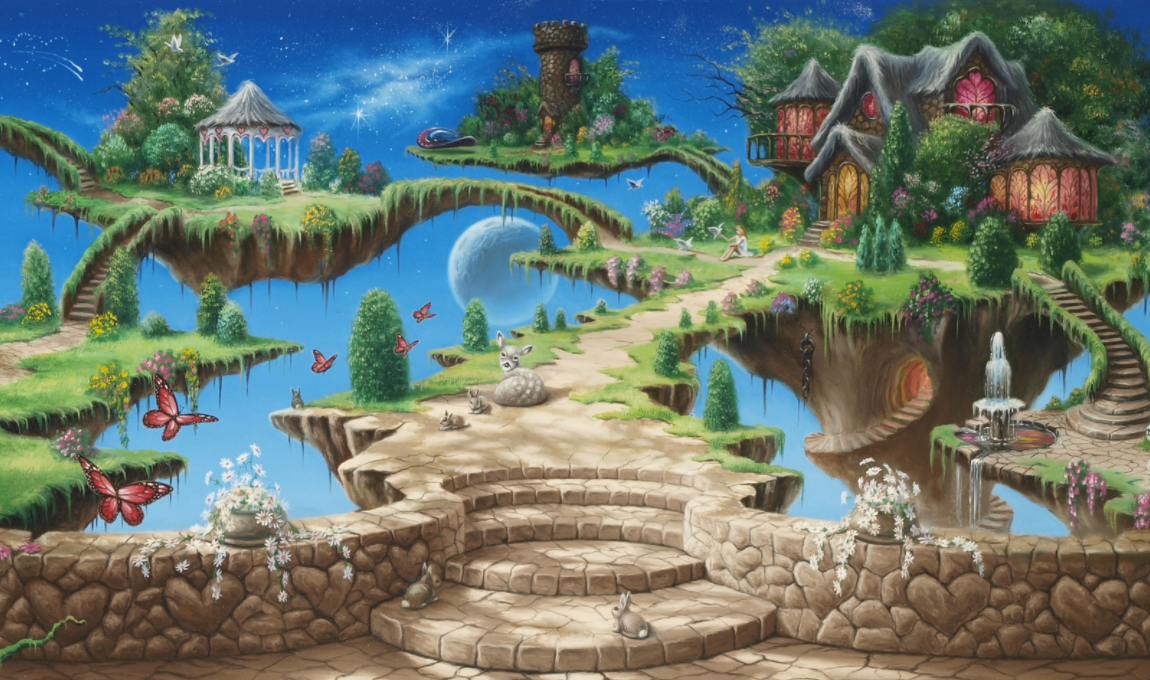 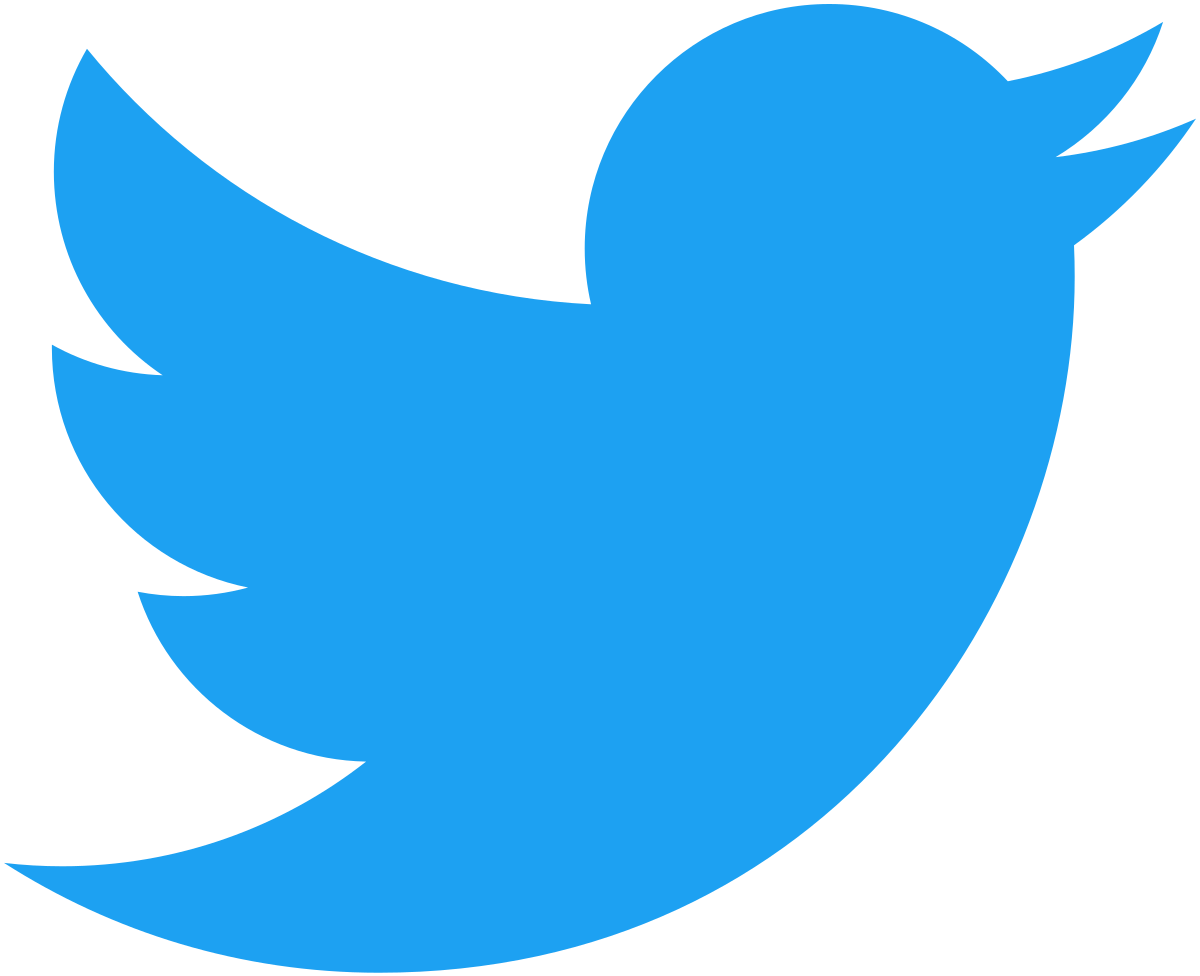 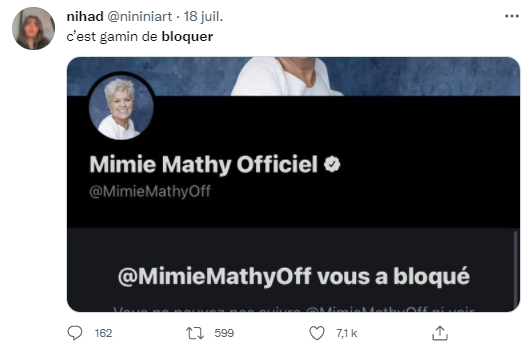 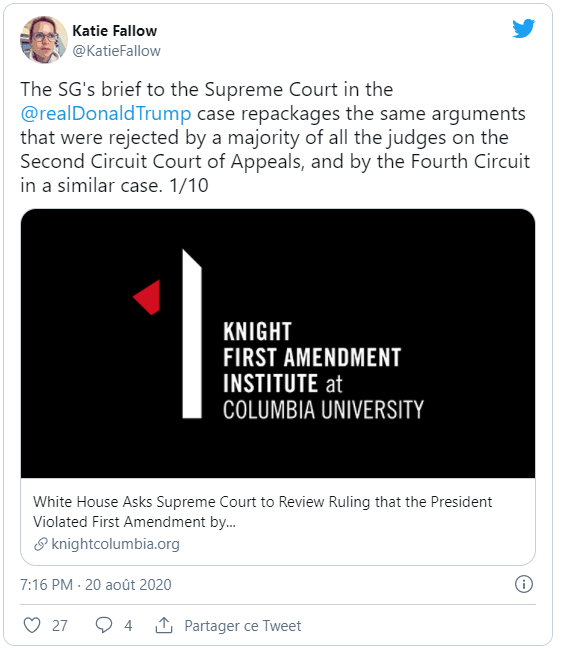 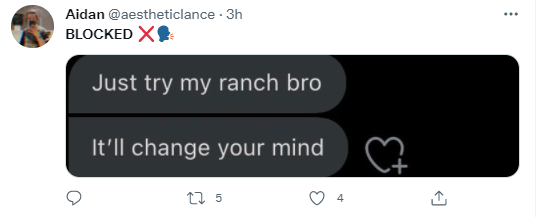 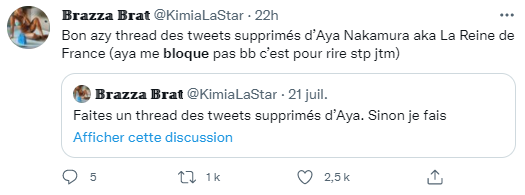 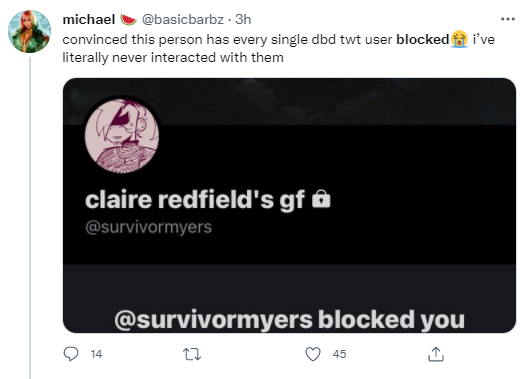 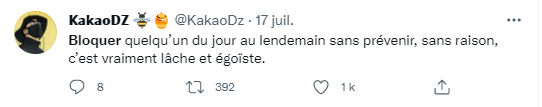 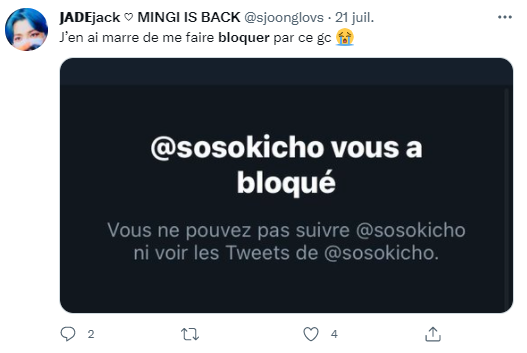 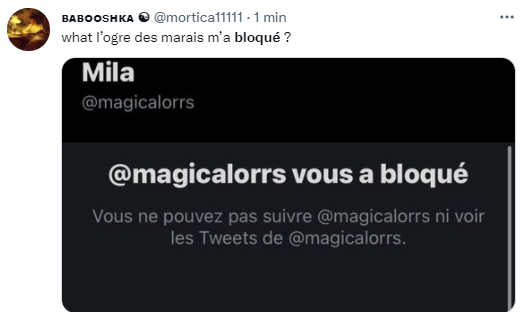 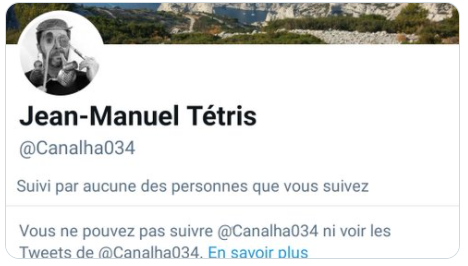 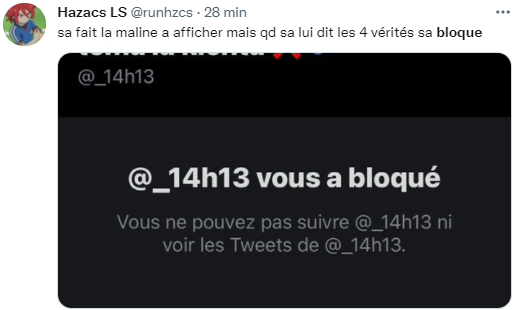 LE CHOC
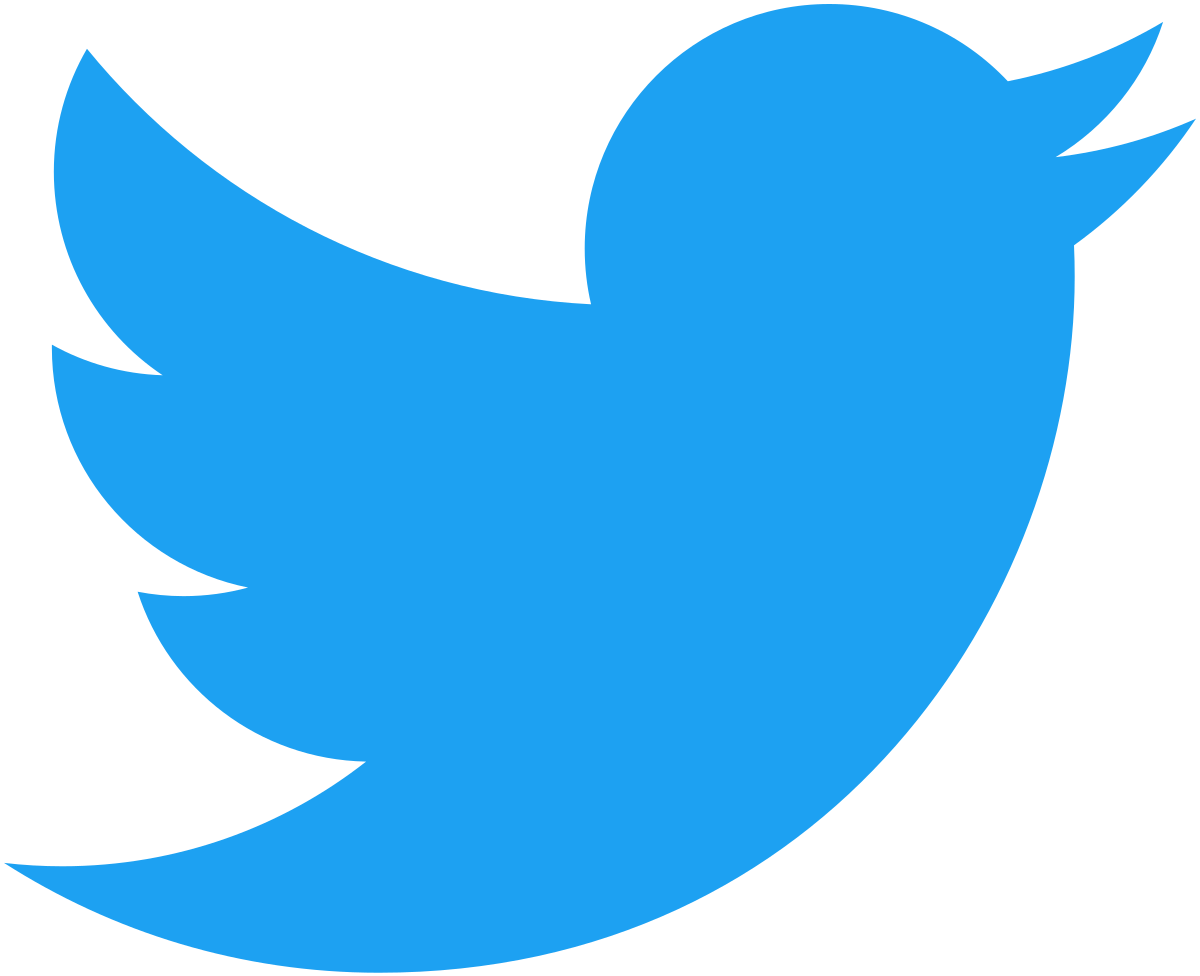 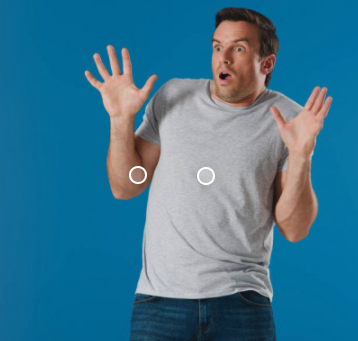 AU PROGRAMME
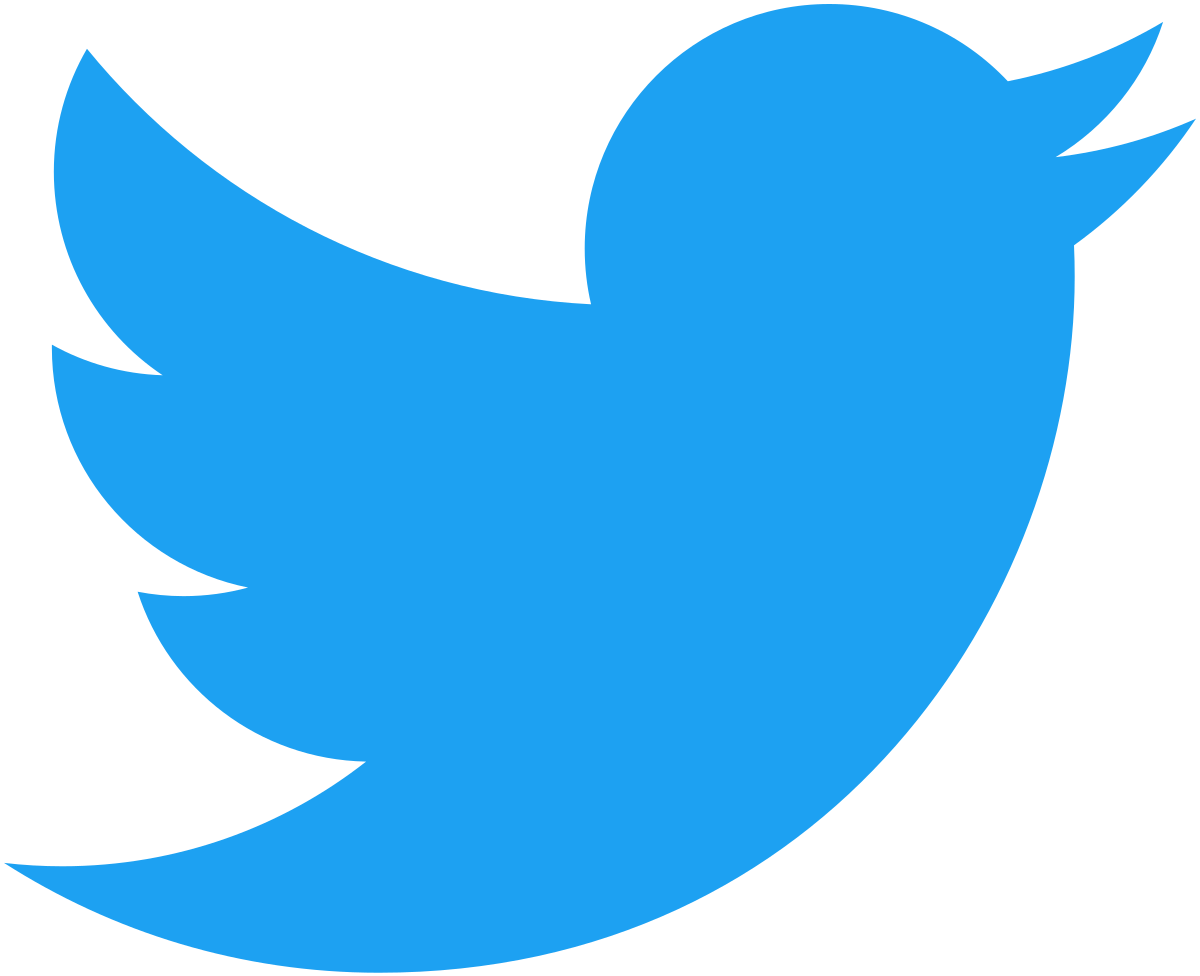 01:00    La discussion

02:00    Le signalement

03:00    Le blocage
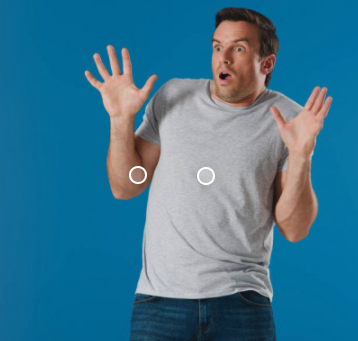 JUSQU’AU MOMENT OU…
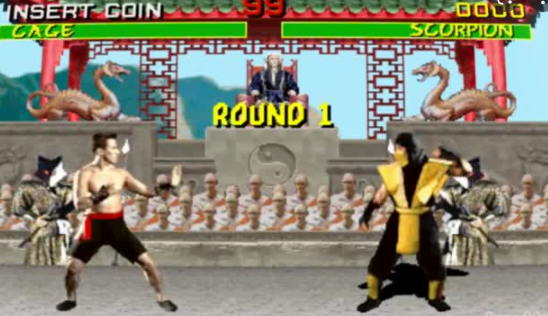 1
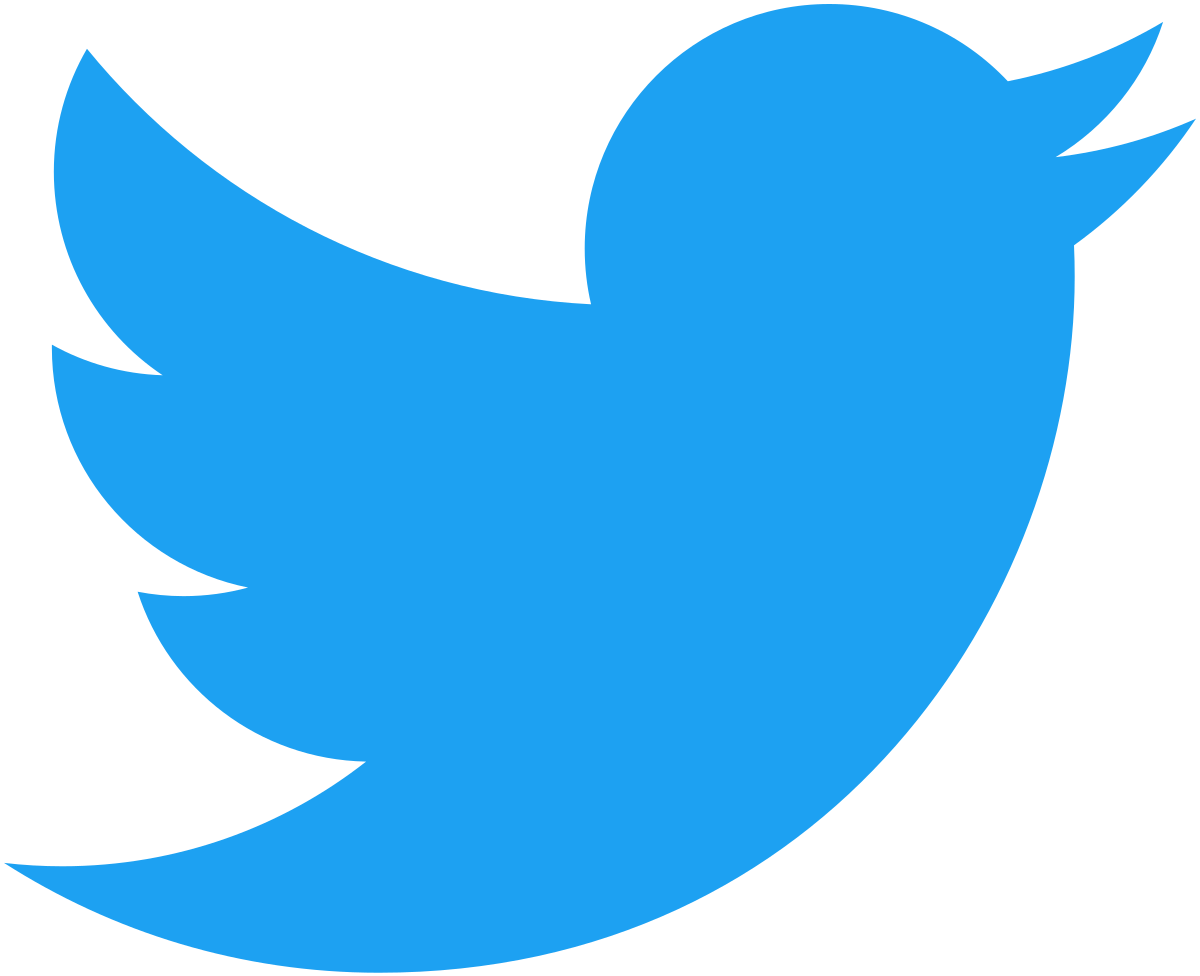 LA DISCUSSION
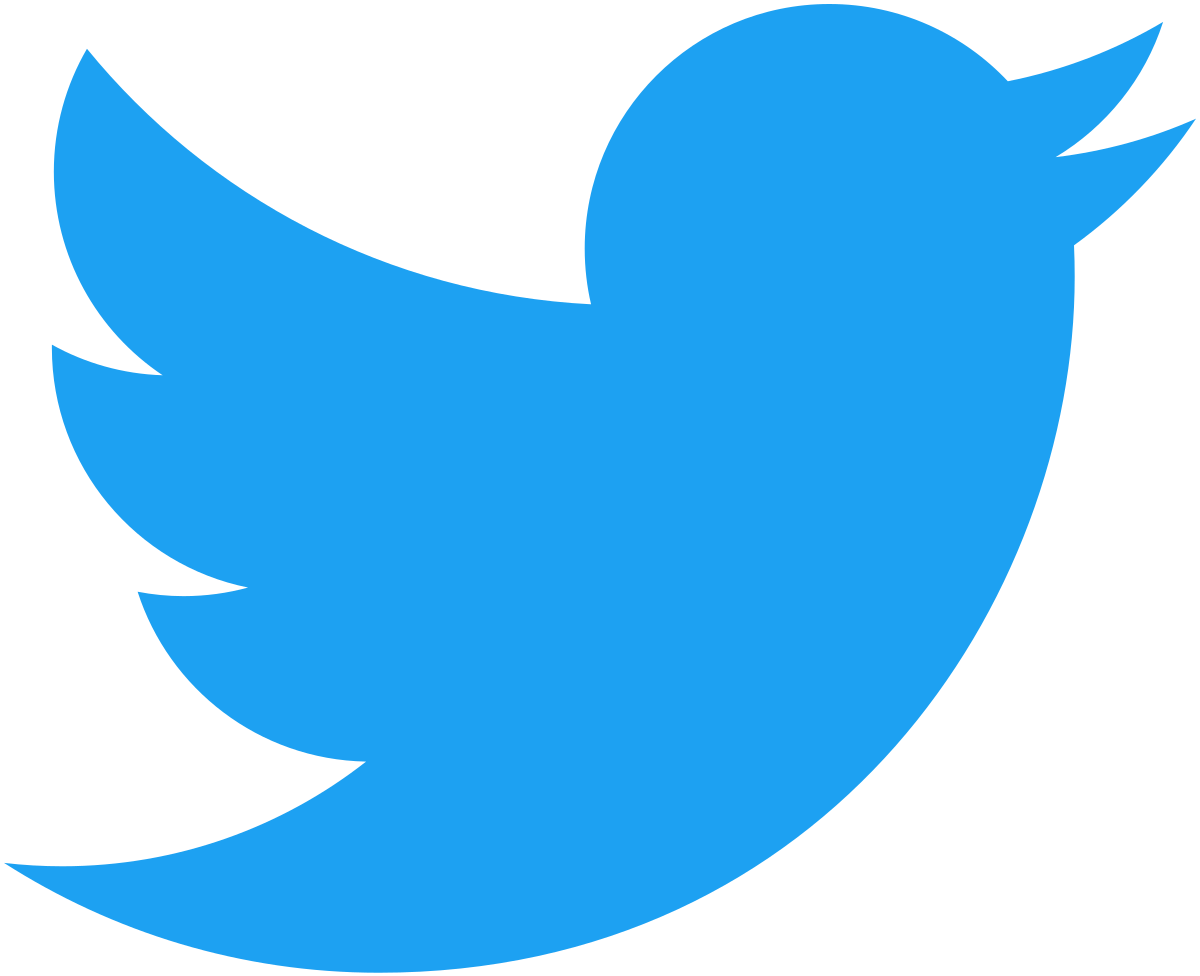 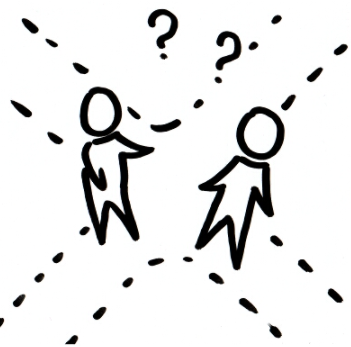 LA DISCUSSION
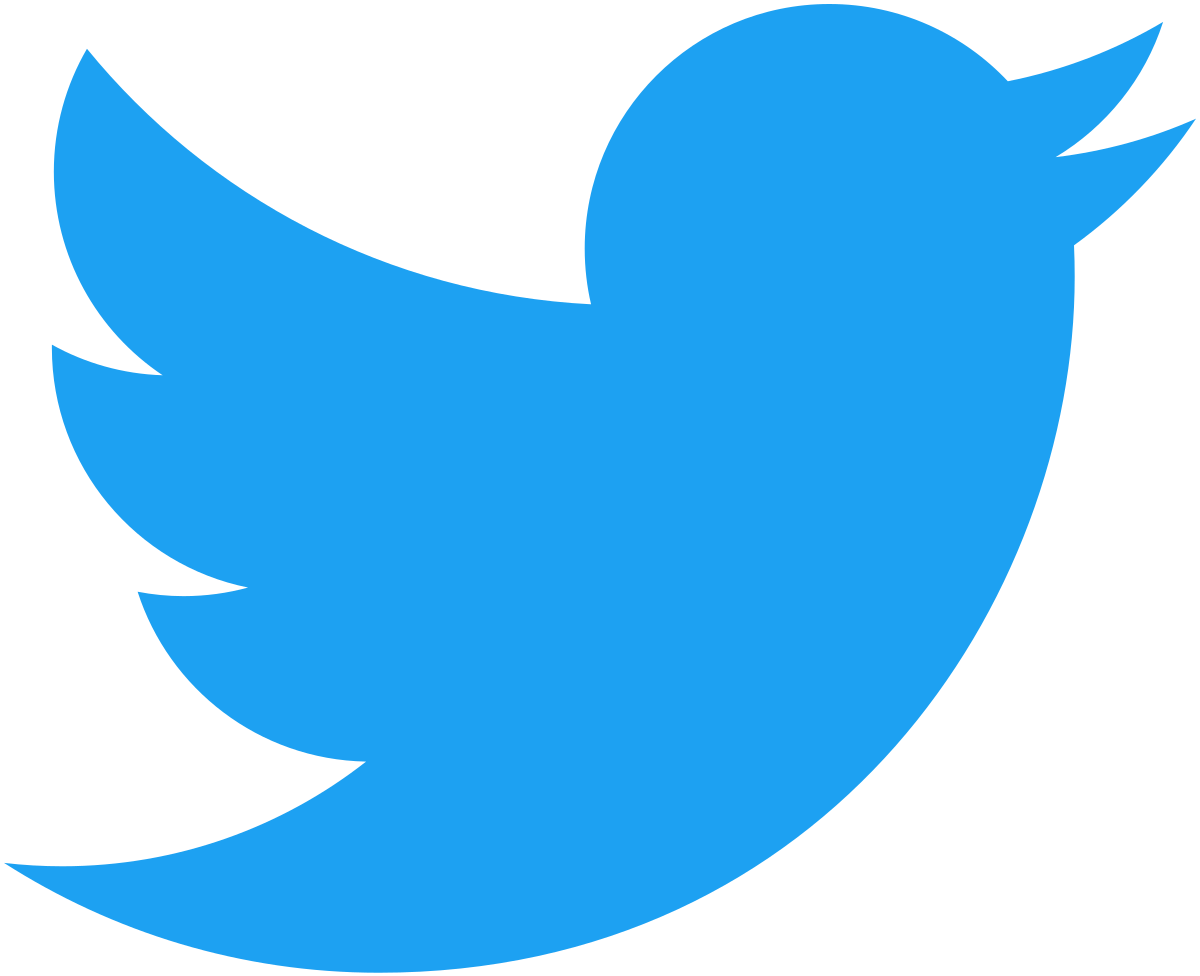 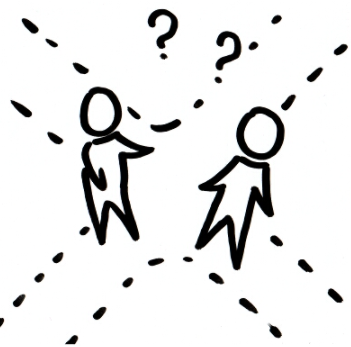 Identifiez et creusez ce que vous voulez
LA DISCUSSION
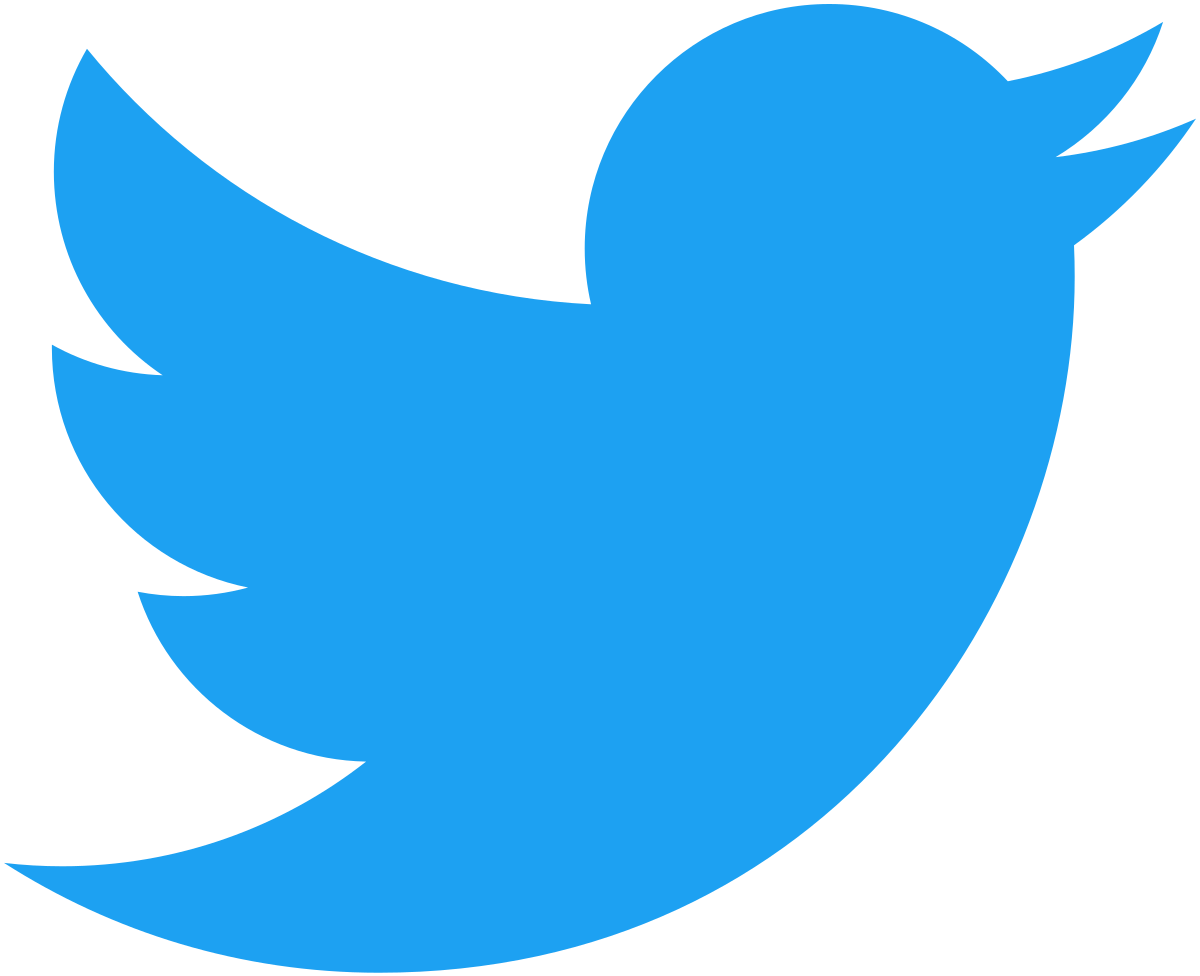 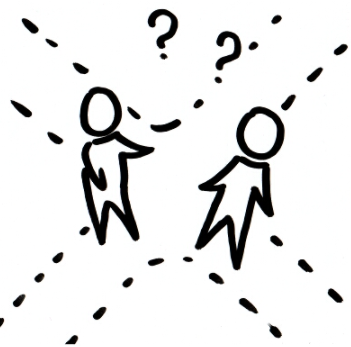 Identifiez et creusez ce que vous voulez

Repérer les parties du conflit
LA DISCUSSION
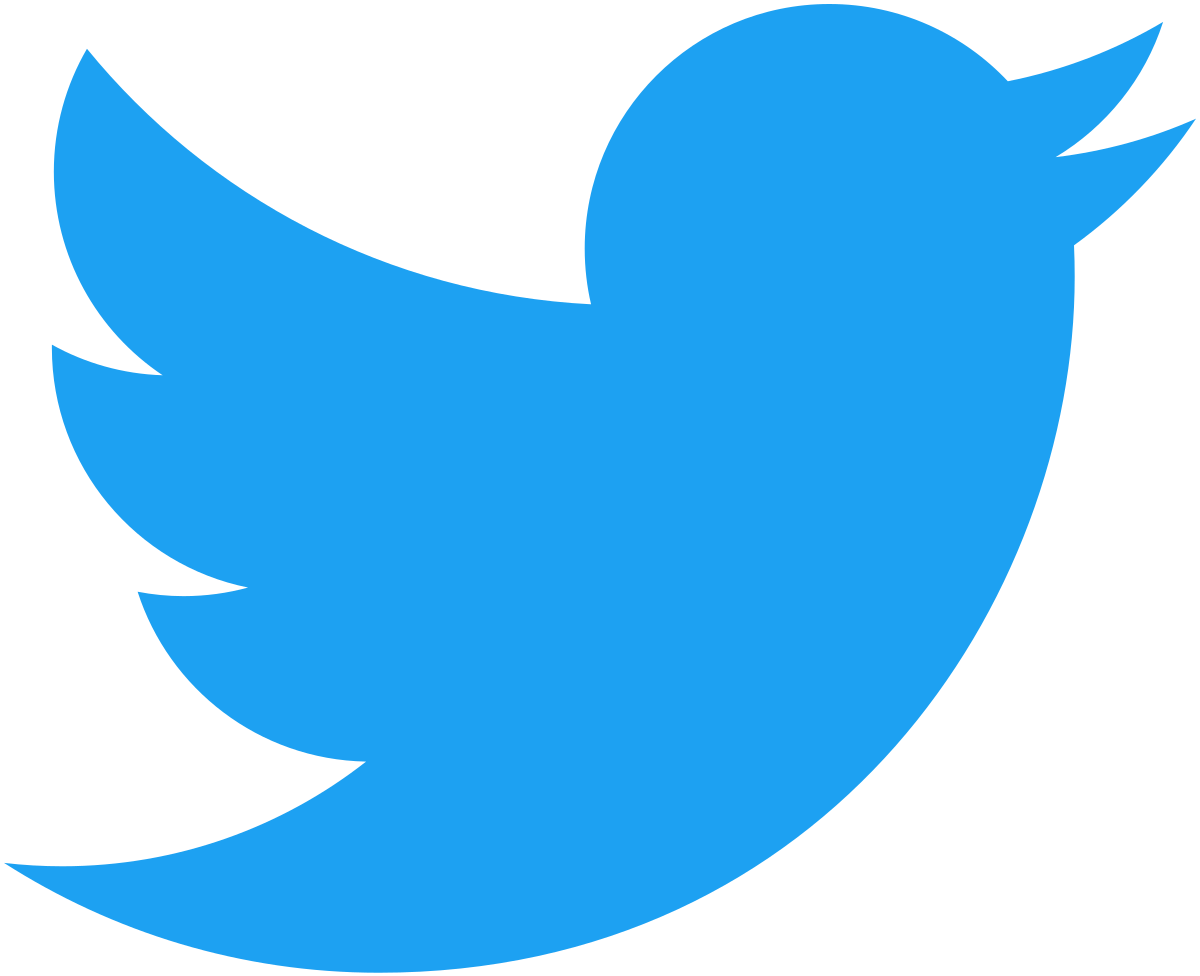 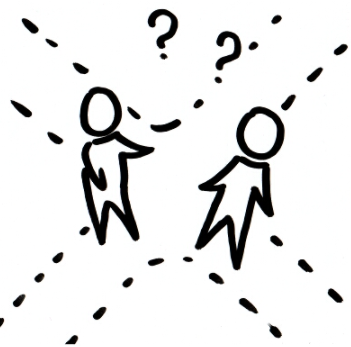 Identifiez et creusez ce que vous voulez

Repérer les parties du conflit

Exprimez vos préoccupations
LE SIGNALEMENT
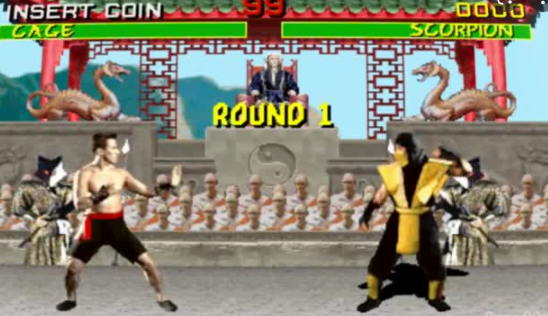 2
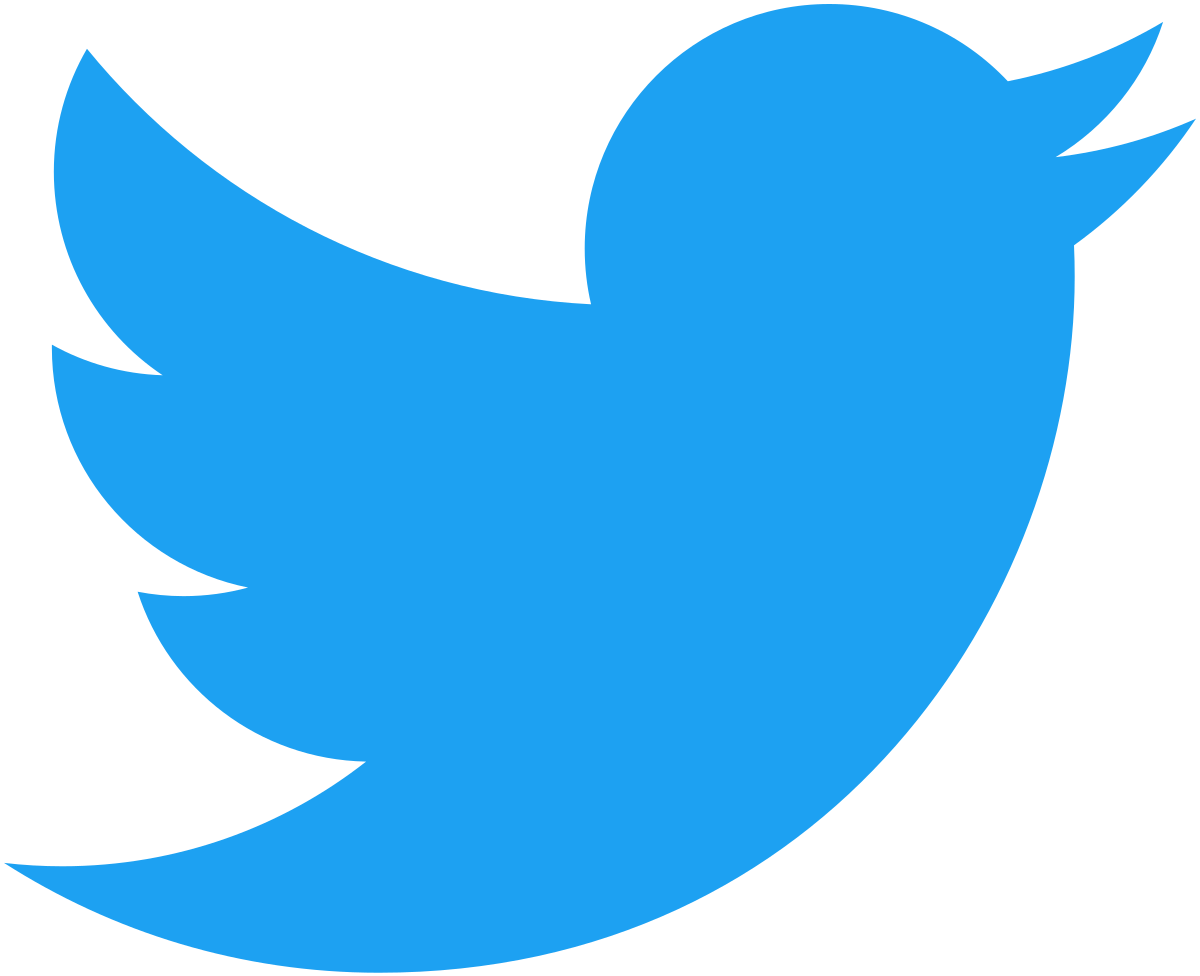 LE SIGNALEMENT
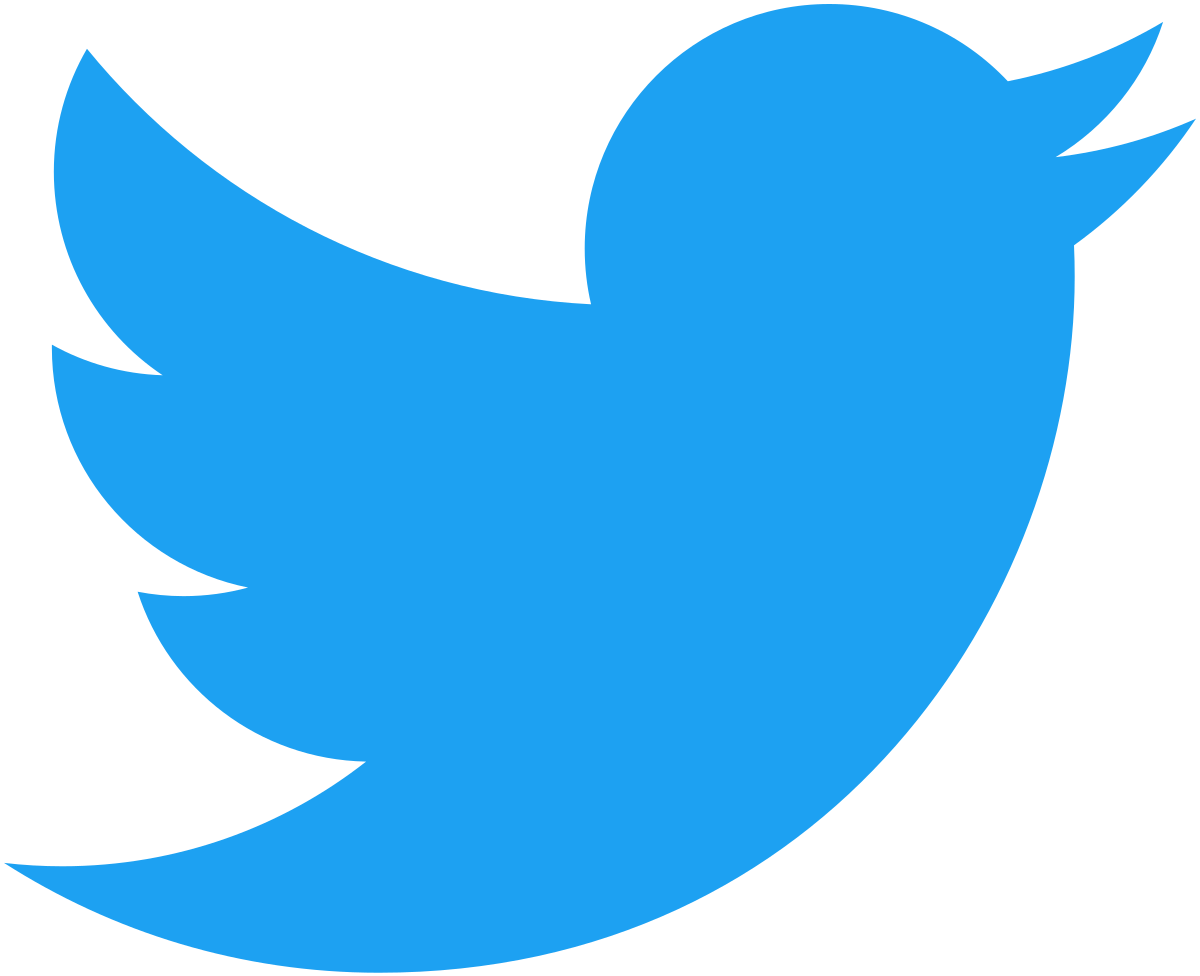 LE SIGNALEMENT
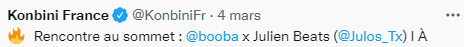 1
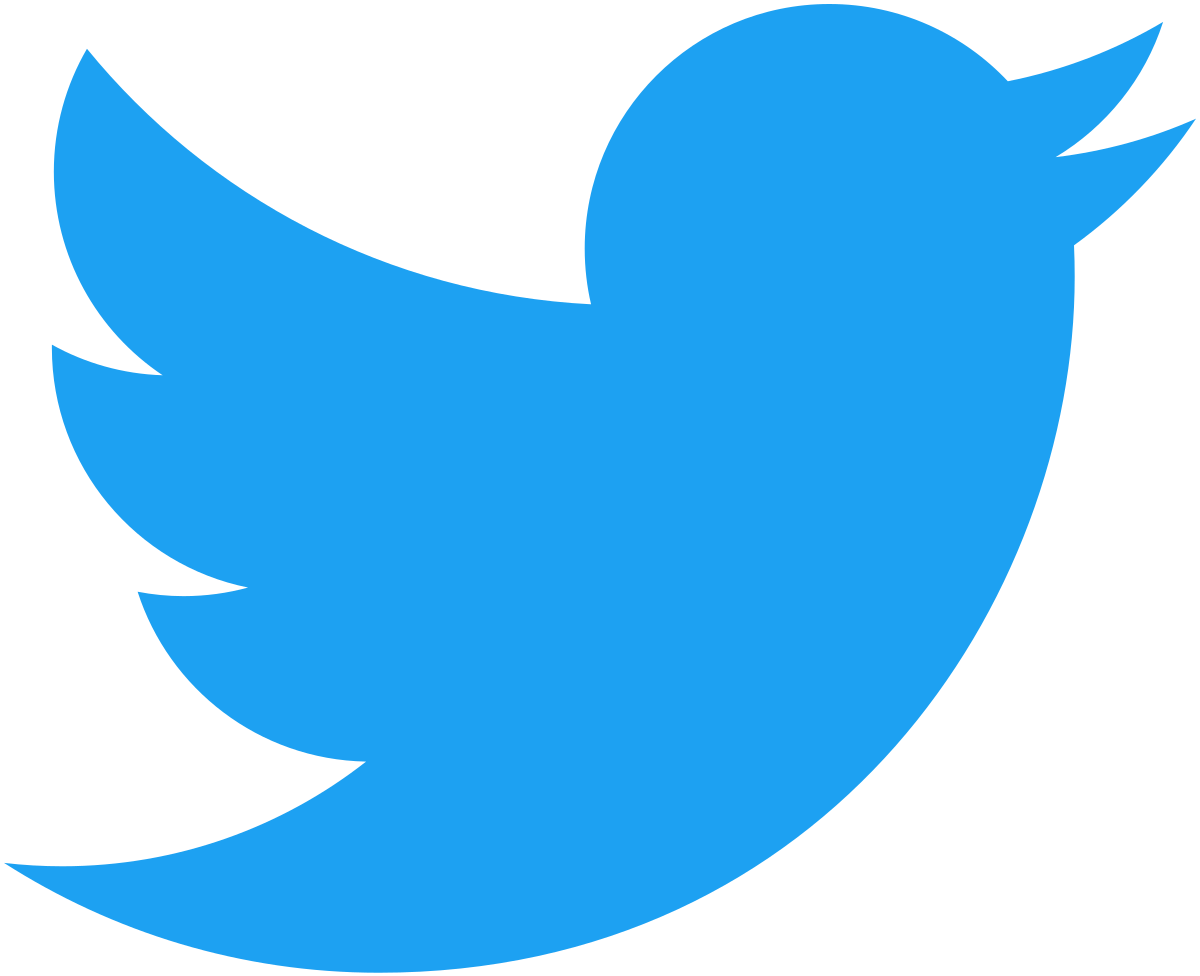 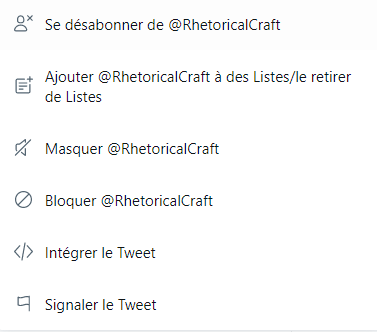 2
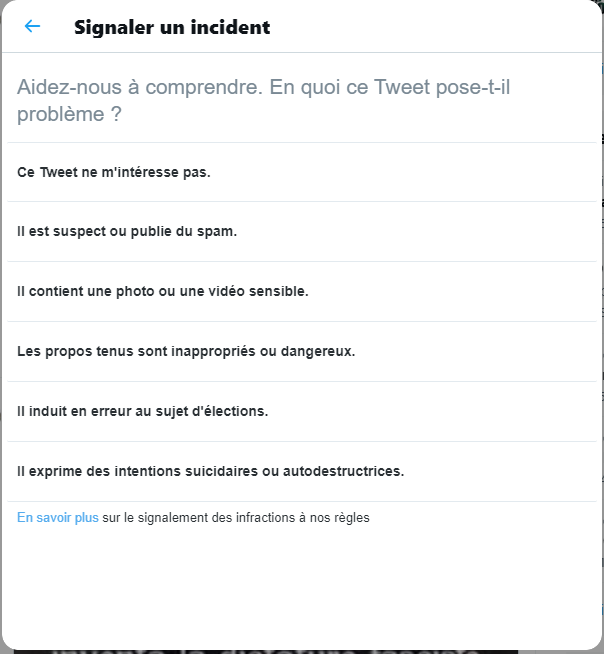 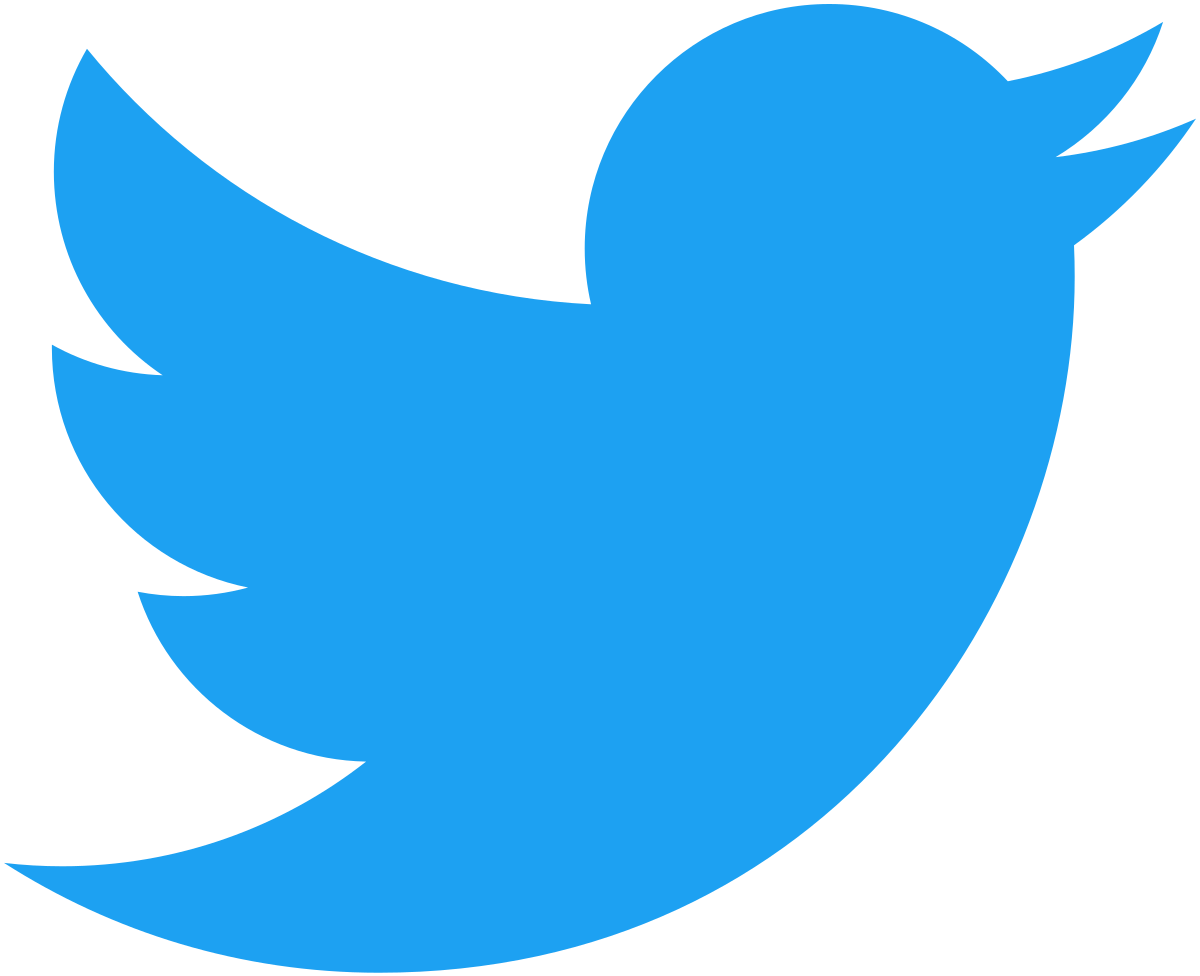 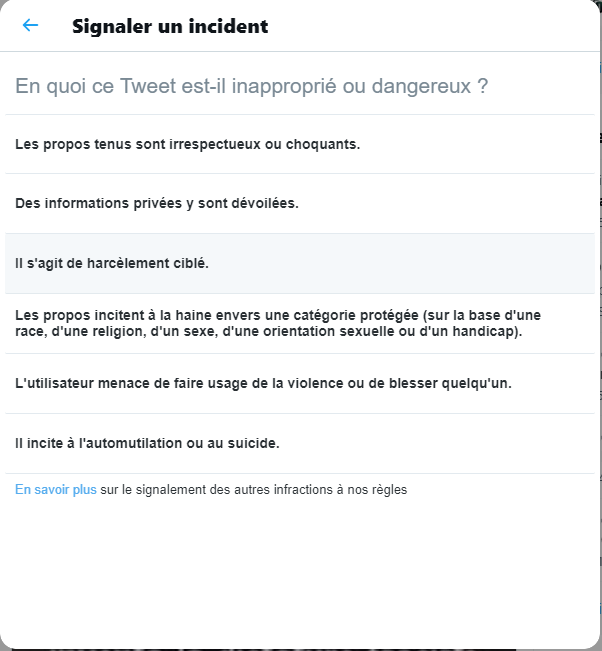 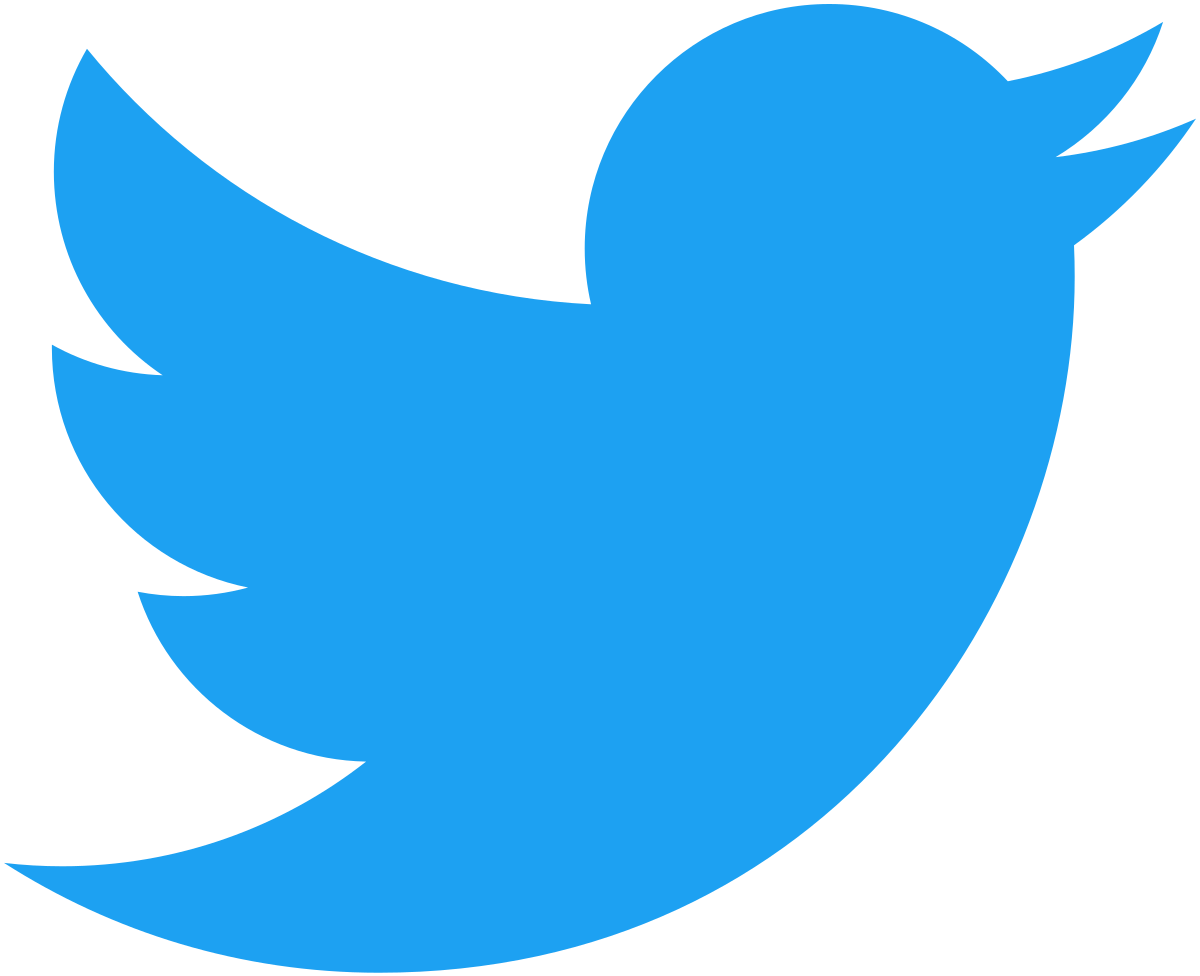 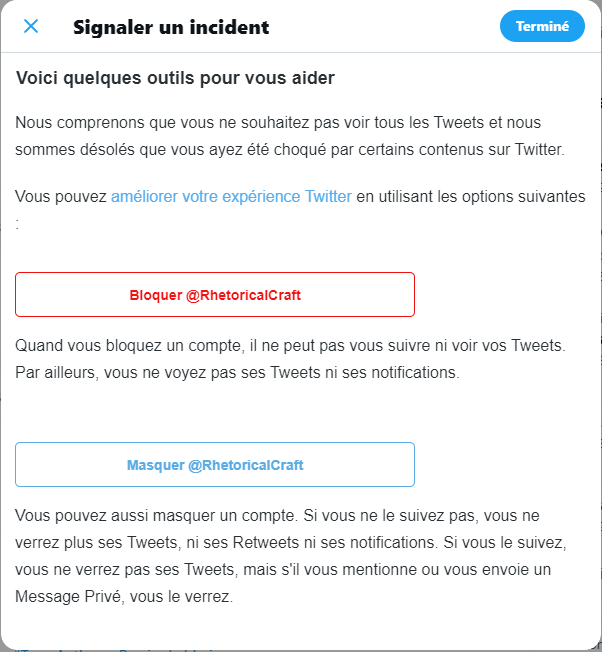 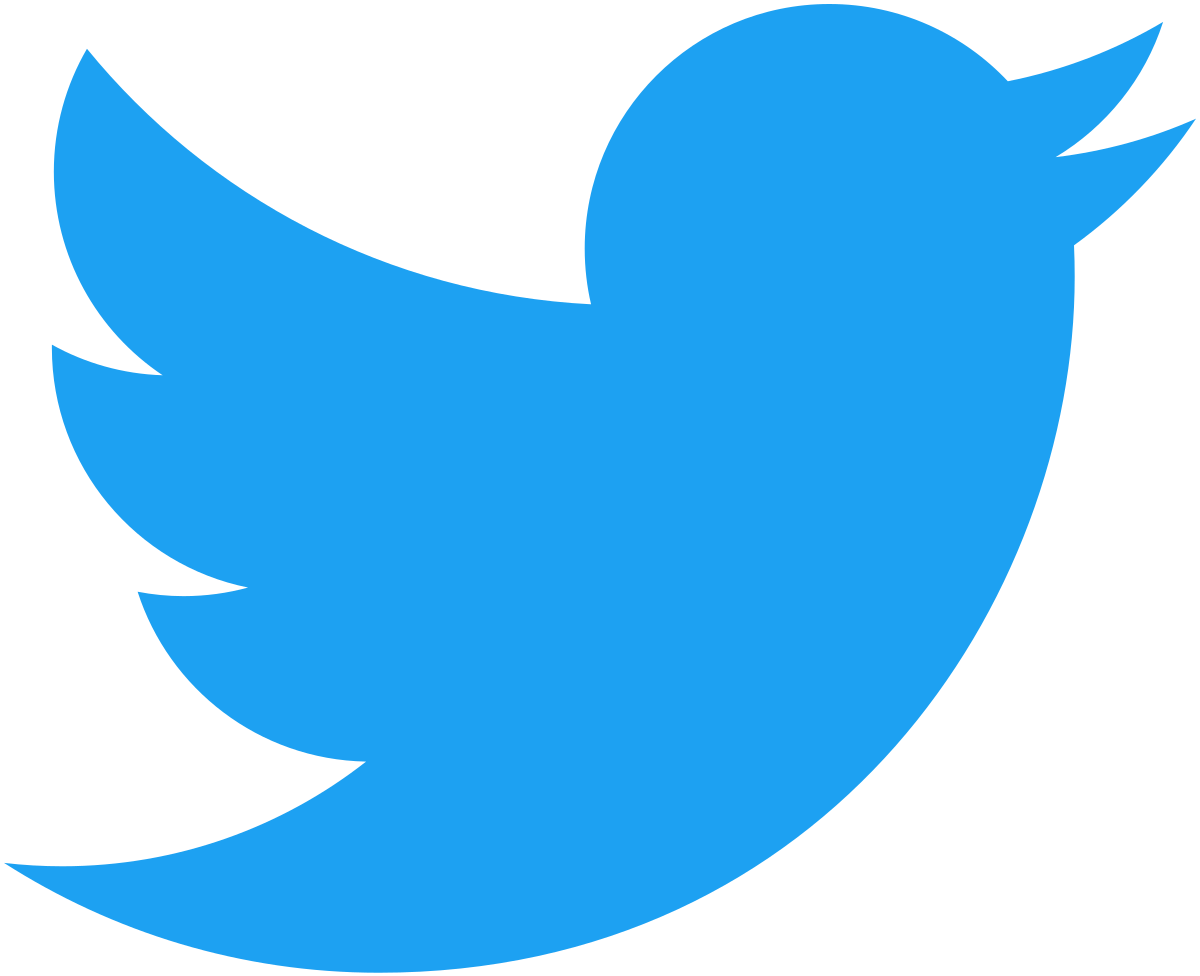 LE BLOCAGE
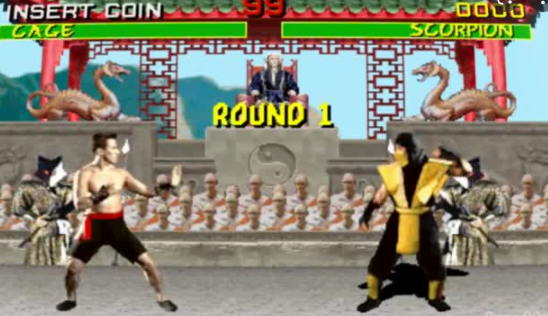 3
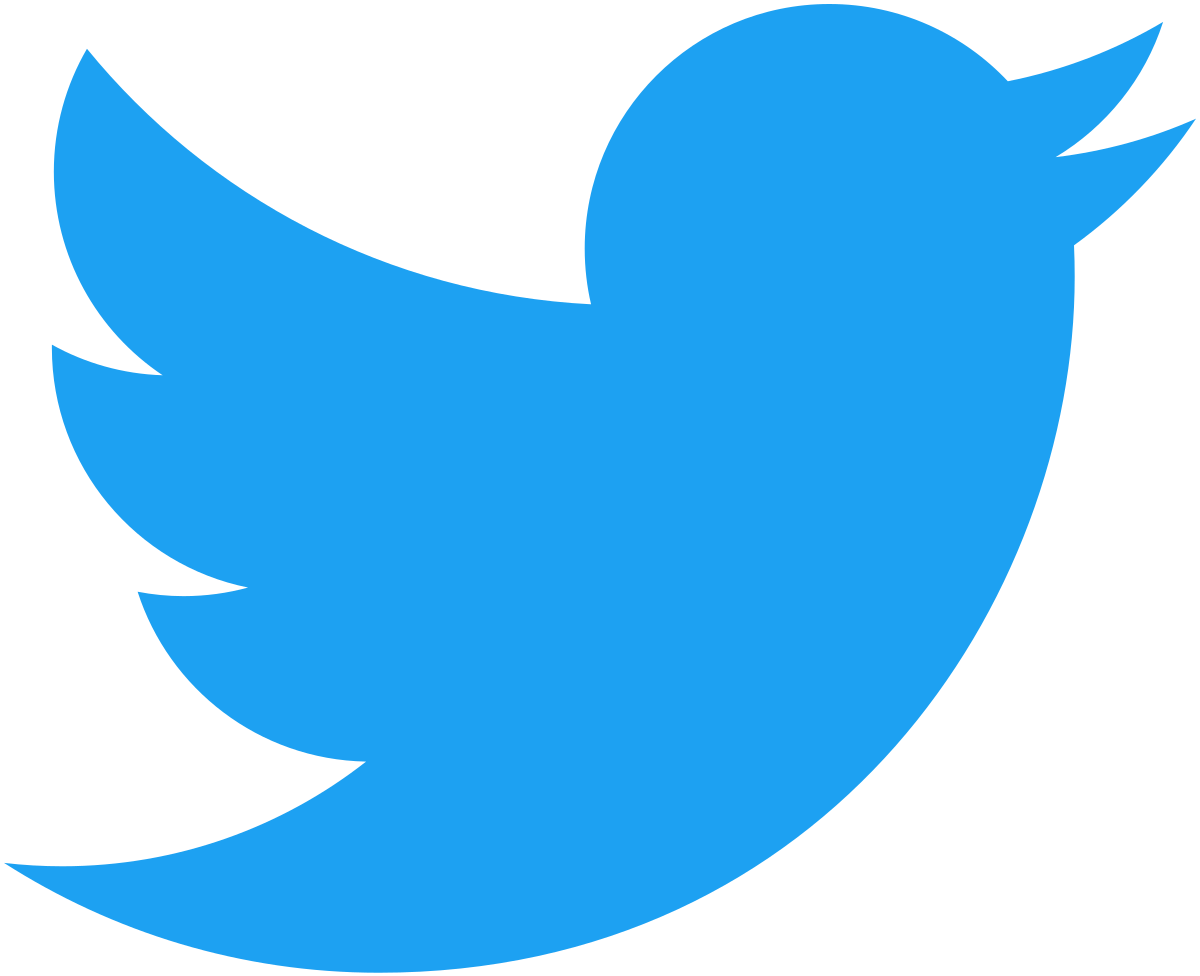 Que faire ?
Un 2ème compte pour discuter 

L’appel à sa communauté 

Etendre sa communauté
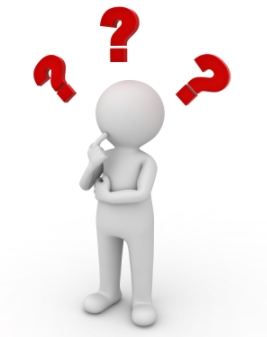 Que faire ?
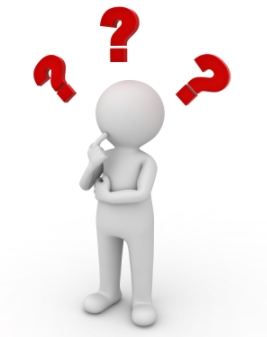 Un 2ème compte pour discuter ?
LE SIGNALEMENT
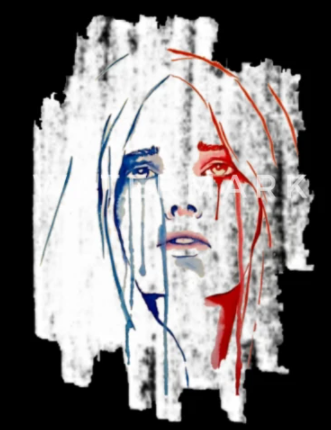 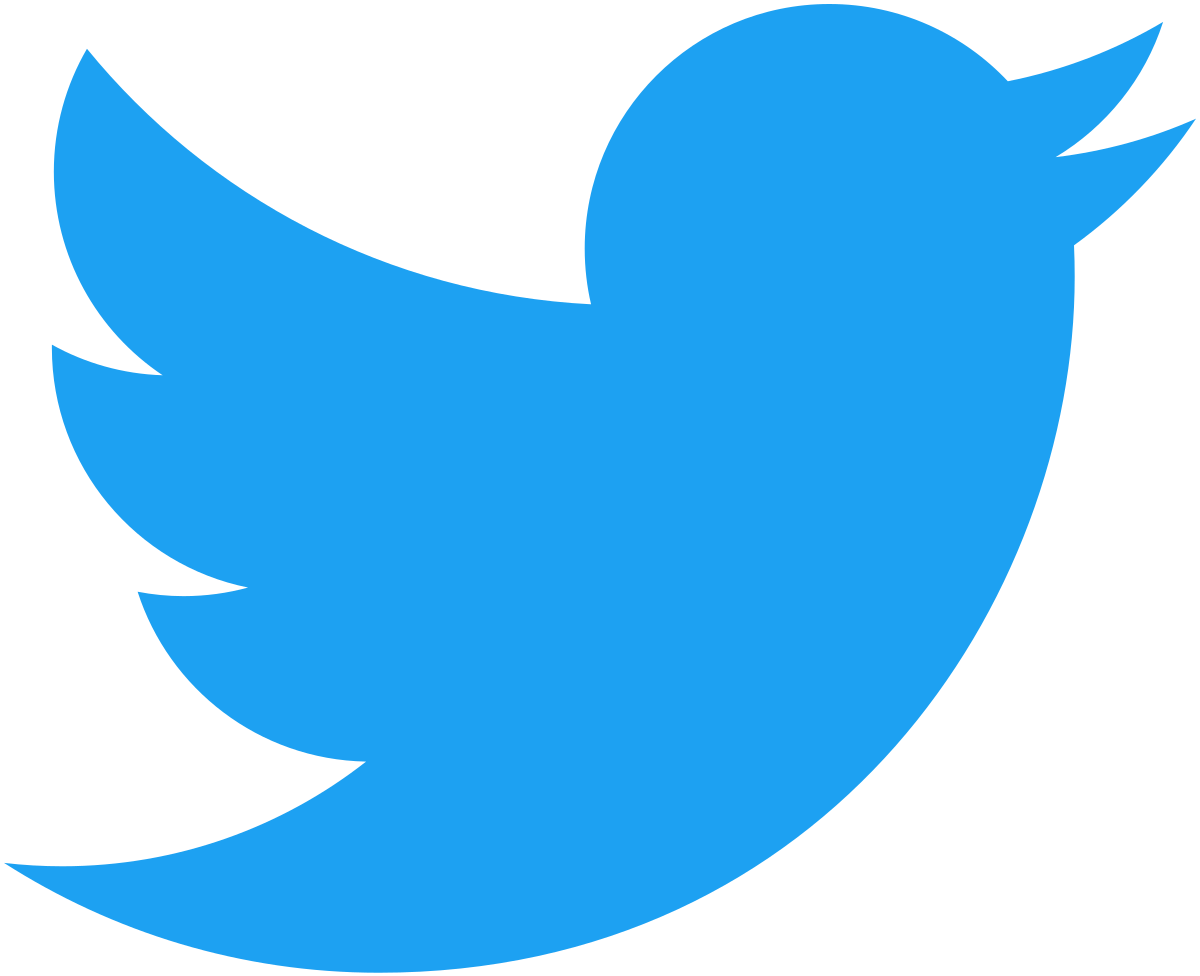